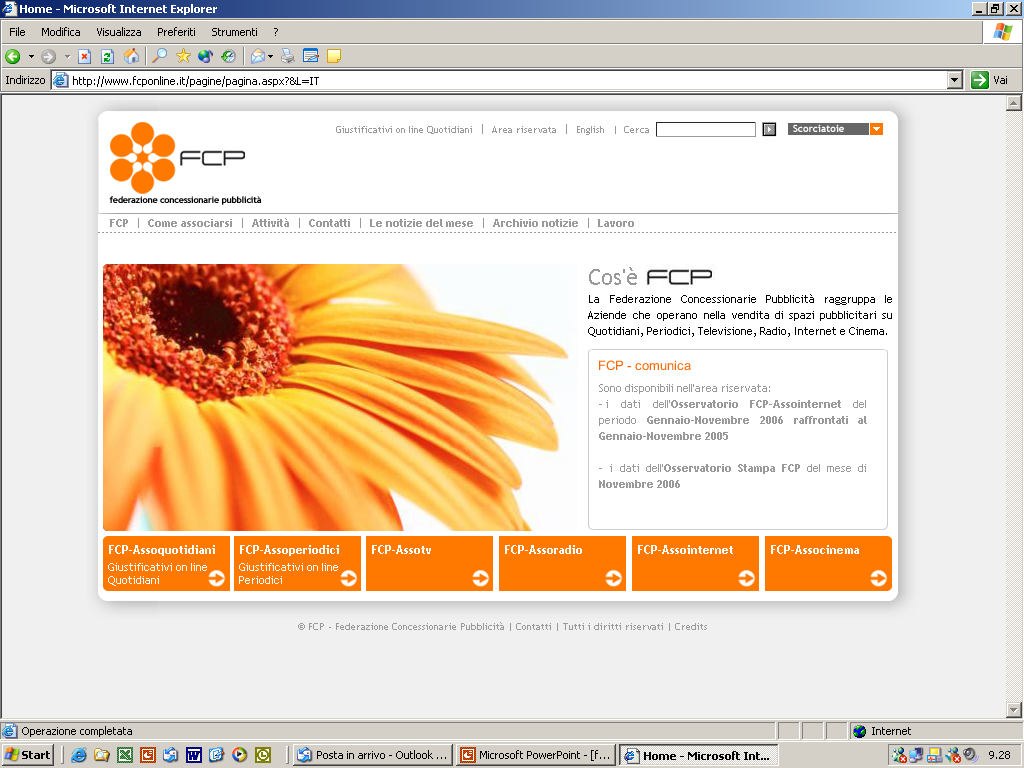 PRESENTAZIONE DATI GIUGNO 2017OSSERVATORIO FCP - ASSOINTERNET
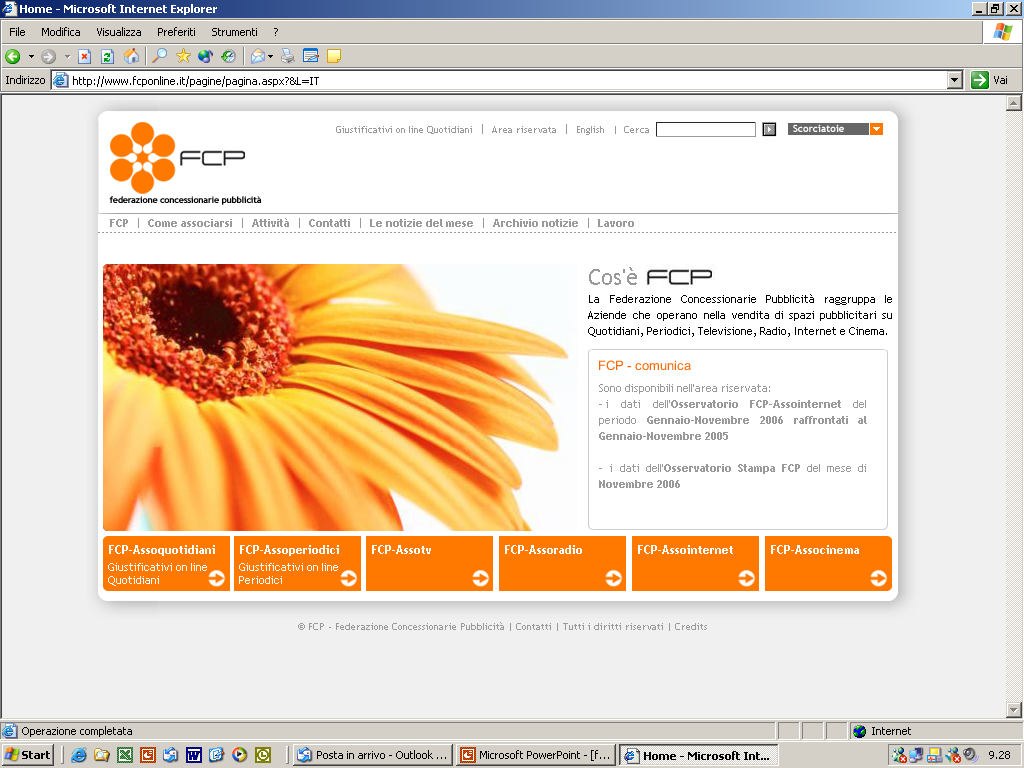 Milano, 26 Luglio 2017
SITI NUOVI nel mese di Giugno 2017
SITI CHIUSI nel mese di Giugno 2017
Fatturato in migliaia di euro per DEVICE/STRUMENTO
Fatturato in migliaia di euro per MODALITA’ DI VENDITA
Fatturato in migliaia di euro per OGGETTO/TIPOLOGIA
Pagina 1 di 2
Fatturato in migliaia di euro per OGGETTO/TIPOLOGIA
Pagina 2 di 2
Fatturato VIDEO per mese a Giugno 2017 in valore assoluto e percentuale suddiviso per le tipologie Podcasting video/Video Banner e Pre-Mid-Post Roll
Trend del fatturato VIDEO per le tipologie Podcasting video/Video Banner e Pre-Mid-Post Roll
2016
2017
Ranking per fascia di fatturato totale (per 1.000)  - Crescita %
N.B. I valori sono stati calcolati partendo dai fatturati netti pubblicitari 2016 e 2017 (esclusa la "Keywords/Search adv") delle Aziende che dichiarano i propri dati all'Osservatorio FCP Assointernet.
Ranking per fascia di fatturato totale (per 1.000) – Peso % sul totale fatturato
N.B. I valori sono stati calcolati partendo dai fatturati netti pubblicitari 2016 e 2017 (esclusa la "Keywords/Search adv") delle Aziende che dichiarano i propri dati all'Osservatorio FCP Assointernet.
FINE
PRESENTAZIONE
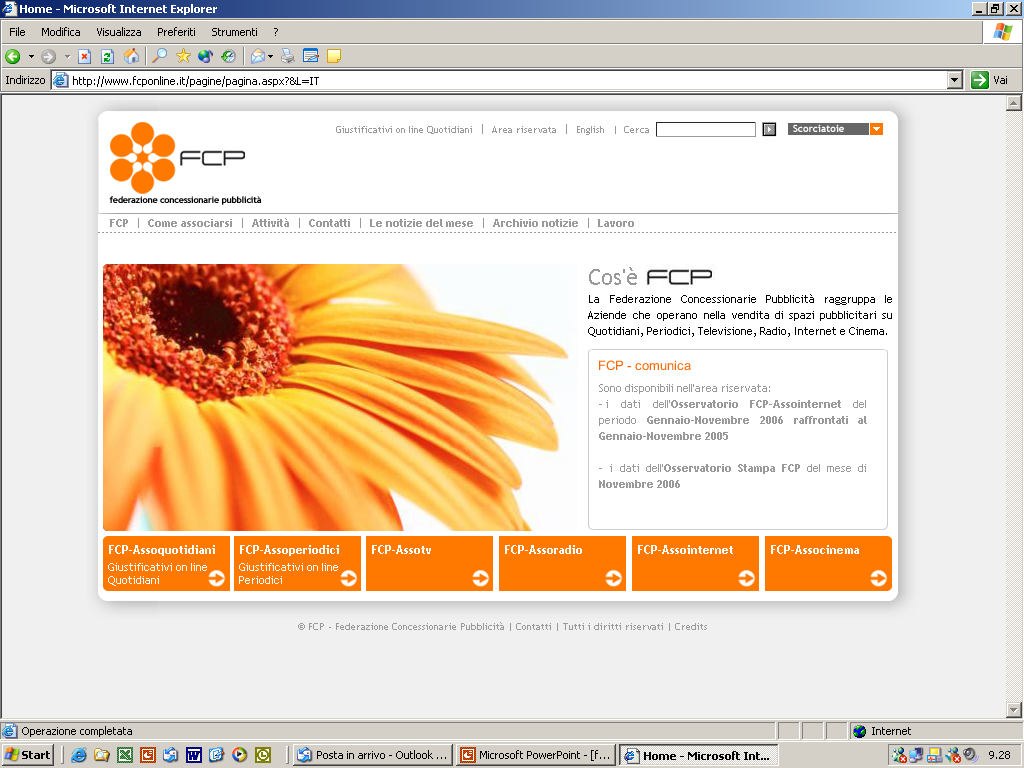